Regular Programming over Data Streams
Mukund Raghothaman
Advisor: Rajeev Alur
Regular Programming over Data Streams
Sequential data: Strings, streams

Streams are everywhere
Program logs
Sensors, medical devices
Financial markets
Clickstreams from websites
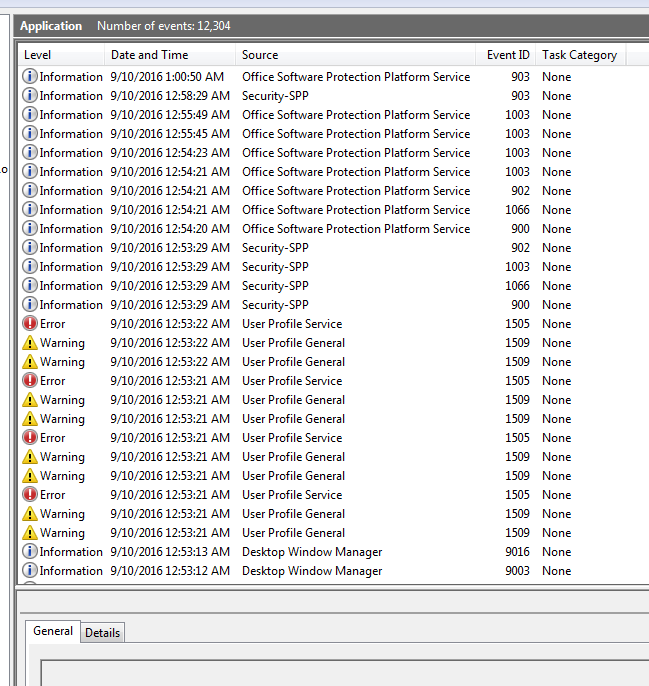 12 September 2016
Regular Programming over Data Streams
2
[Speaker Notes: At the broadest level, my dissertation is about processing sequential data.
Programmers are intimately familiar with strings as a data structure, since the earliest days of computing.
Increasingly, streams are becoming commonplace: program logs---like this picture of the Windows Event Viewer---event feeds from financial markets, data from sensors and medical devices, etc.]
Regular Programming over Data Streams
Transformations over strings
Insert substrings
Extract substring according to pattern
Apply function to each element

Queries over streams
Compute some simple quantitative statistic
Count number of occurrences of a pattern
Mean time between events
DReX
QRE
12 September 2016
Regular Programming over Data Streams
3
[Speaker Notes: Programmers often want to do some simple processing over such data:
Mangling filenames, escaping characters, extracting substrings according to some pattern, etc.
Over streams, we are concerned with simple numerical queries: how often did an event occur, what was the average intensity of an event, what was the mean time between occurrences, and so on.

In the dissertation, we propose two formalisms: DReX for transformations, and QREs for quantitative functions.]
Regular Programming over Data Streams
Domain-specific abstractions for stream processing
Better programmer support
Automatic static analysis
Query optimization, parallel evaluation
12 September 2016
Regular Programming over Data Streams
4
[Speaker Notes: Better programmer support
Reduces cognitive gap
Closer to level at which programmers think

Limitations of existing models + Desired properties of a high-level language
Full programming languages lack of a small core for analysis / optimization
sed, AWK closer to Python / Java than to regular expressions: difficult performance profiles, and unintuitive computational models

Streaming database languages such as CQL focus on the relational abstraction: we focus on hierarchically imparting structure to the underlying stream]
B
3
E
D
⋯
B
2
5
E
D
B
1
4
E
B
9
E
D
12 September 2016
Regular Programming over Data Streams
5
Simple text transformations
@
u
s
e
r
d
o
m
a
i
n
d
o
m
a
i
n
12 September 2016
Regular Programming over Data Streams
6
Regular Programming over Data Streams
Combinator-based formalisms
Omit mechanics of parsing
ActiveSheets
sed, AWK, Perl
Succinct, modular query descriptions
Full programming
languages
Regular expressions
Relational algebra
Automatically generate fast streaming evaluators
12 September 2016
Regular Programming over Data Streams
7
[Speaker Notes: None of these queries is difficult to directly implement

Better programmer support
Reduces cognitive gap
Closer to level at which programmers think

Limitations of existing models + Desired properties of a high-level language
Full programming languages lack of a small core for analysis / optimization
sed, AWK closer to Python / Java than to regular expressions: difficult performance profiles, and unintuitive computational models

Streaming database languages such as CQL focus on the relational abstraction: we focus on hierarchically imparting structure to the underlying stream]
Regular Programming over Data Streams
We propose DReX and QREs as a:
practical, and
theoretically well-understood
framework to express functions over data streams.
12 September 2016
Regular Programming over Data Streams
8
Main Technical Results
Expressiveness
DReX can express exactly the class of regular string transformations
QREs can express exactly the class of regular cost functions
12 September 2016
Regular Programming over Data Streams
9
[Speaker Notes: TODO! Summarize contents of thesis
TODO! Streaming!

1. Correspond broadly to the two parts of the thesis: expressiveness, and evaluation]
Regular Programming over Data Streams
Regular Combinators for String Transformations.CSL-LICS 2014.

DReX: A Declarative Language for Efficiently Evaluating Regular String Transformations.POPL 2015.

Regular Programming for Quantitative Properties of Data Streams.ESOP 2016.

StreamQRE: Modular Specification and Efficient Evaluation of Quantitative Queries over Streaming Data.In submission, 2016.
12 September 2016
Regular Programming over Data Streams
10
[Speaker Notes: TODO! Cleanup this slide!]
Function Combinators
12 September 2016
Regular Programming over Data Streams
11
[Speaker Notes: Let us ground the discussion at this point
In the next few slides, I will define the function combinators in QREs and DReX. Informally.]
Basic Expressions
12 September 2016
Regular Programming over Data Streams
12
Choice
12 September 2016
Regular Programming over Data Streams
13
Combine
Domain intersection!
12 September 2016
Regular Programming over Data Streams
14
Defined only if split is unambiguous
12 September 2016
Regular Programming over Data Streams
15
[Speaker Notes: What about non-commutative and non-binary operations?
Only form the operator we use in examples, but conceptually limited]
⋯
⋯
⋯
⋯
⋯
⋯
⋯
12 September 2016
Regular Programming over Data Streams
16
⋯
⋯
⋯
⋯
⋯
⋯
12 September 2016
Regular Programming over Data Streams
17
⋯
⋯
⋯
12 September 2016
Regular Programming over Data Streams
18
⋯
⋯
⋯
⋯
⋯
12 September 2016
Regular Programming over Data Streams
19
[Speaker Notes: What about non-binary operations?]
Term-Valued Expressions
Named hole
12 September 2016
Regular Programming over Data Streams
20
Term-Valued Expressions
12 September 2016
Regular Programming over Data Streams
21
Term-Valued Expressions
⋯
⋯
⋯
⋯
⋯
12 September 2016
Regular Programming over Data Streams
22
Quantitative Regular Expressions
Parsing operators
Cost operators
12 September 2016
Regular Programming over Data Streams
23
Expressiveness
DReX can express exactly the class of regular string transformations
QREs can express exactly the class of regular cost functions
12 September 2016
Regular Programming over Data Streams
24
[Speaker Notes: We will now discuss the first major result of the thesis: that DReX and QREs can express can exactly the class of regular string transformations / regular cost functions.
But first, we must define these objects: what are regular string transformations?]
Expressiveness
12 September 2016
Regular Programming over Data Streams
25
[Speaker Notes: One important sub-text running through the dissertation is that DReX and QREs are to functions what regular expressions are to languages.
“Regularity” is a well-understood concept with respect to languages:
Regular languages have many equivalent representations: as regexes, as finite automata, as logical formulas in MSO
They are simple to understand, expressively powerful, and algorithmically easy to parse
And, to a theoretician, they have solid closure properties and most analysis problems are decidable.
So the question is: What is an equivalent conceptual benchmark for transformations?]
From finite state acceptors to finite state transducers
12 September 2016
Regular Programming over Data Streams
26
[Speaker Notes: A completely reasonable approach is to move from finite state acceptors to finite state transducers
We’re then talking about Mealy machines and similar devices
Back in the case of acceptors, one of the properties is that if the machine can go left- and right on the input tape, there is no increase in expressive power
That result immediately breaks down in the case of transducers, and for rather “simple” functions: if a finite state machine makes a single left-to-right pass on the input string, then it cannot reverse the string. A two-way machine can go to the end, and make a backwards pass over the tape.]
These are regular string transformations
12 September 2016
Regular Programming over Data Streams
27
[Speaker Notes: Okay, so what’s known about two-way finite state transducers?
Turns out that these machines have a lot of the same appealing properties as DFAs.
Closed under composition, regular lookahead, and equivalence checking is decidable.
One of the classical results of regular language theory is that they can be expressed as formulas in MSO: in the early 90s, Courcelle introduced the idea of specifying graph transformations as logical formulas. Engelfriet and Hoogeboom showed that when you’re looking at strings, these coincide with what two-way FSTs can compute. So, by analogy, they said that “These are regular string transformations.”
Later, a few years ago, Rajeev and Pavol Cerny introduced the equivalent one-pass operational model of streaming string transducers.]
Streaming String Transducers (SST)
12 September 2016
Regular Programming over Data Streams
28
Regular Cost Functions
Generalized  to numerical functions[Alur et al, 2013]
Model parameterized by cost operations

MSO-definable string-to-term transformations
Cost register automata (CRA)

Emerging theory
12 September 2016
Regular Programming over Data Streams
29
[Speaker Notes: In 2013, we extended this idea of regular string transformations to numerical functions
We got a model which was parameterized by the set of operations on the cost domain
Has some of the same appealing properties as the previous two classes: they coincide with MSO-definable string-to-term transformations, are equivalent to the operational model of CRAs and so on
The underlying theory is still work-in-progress: there are problems related to register minimization, computing shortest paths, …]
DReX can express exactly the class of regular string transformations
QREs can express exactly the class of regular cost functions
12 September 2016
Regular Programming over Data Streams
30
[Speaker Notes: In the dissertation, we show that DReX can express exactly those functions that SSTs can
Going from function expressions to transducers, the left-to-right direction of the proof, is more-or-less straightforward: quite similar to going from regexes to DFAs
The backward direction is more interesting: if you’re given a transducer, how do you construct an equivalent function expression?]
Summarizing Paths
1
2
12 September 2016
Regular Programming over Data Streams
31
[Speaker Notes: 1. The construction is technically challenging: I will only describe the major waypoints]
Preorder over the Shapes
“Cannot-appear as sub-path”
1
2
12 September 2016
Regular Programming over Data Streams
32
From SSTs to DReX
Register updates are syntactically copylessSo: space of shapes is finite
12 September 2016
Regular Programming over Data Streams
33
Evaluating Function Expressions
12 September 2016
Regular Programming over Data Streams
34
Matching Regular Expressions
12 September 2016
Regular Programming over Data Streams
35
Evaluating Function Expressions
12 September 2016
Regular Programming over Data Streams
36
Evaluating Function Expressions
12 September 2016
Regular Programming over Data Streams
37
Consistency Rules
Resolved to lazily explore state space
But… token dropping erroneous
12 September 2016
Regular Programming over Data Streams
38
Evaluating Function Expressions
12 September 2016
Regular Programming over Data Streams
39
Evaluating Function Expressions
12 September 2016
Regular Programming over Data Streams
40
[Speaker Notes: TODO! Fix this graph, please!]
Intermediate results can be big
Quantitative Approximate Terms
12 September 2016
Regular Programming over Data Streams
41
[Speaker Notes: Recall that QREs output terms, not just concrete values
Combination of two rather simple ideas]
Quantitative Approximate Terms
12 September 2016
Regular Programming over Data Streams
42
Term Compression
12 September 2016
Regular Programming over Data Streams
43
Quantitative Approximate Terms
12 September 2016
Regular Programming over Data Streams
44
Multisets as Approximate Histograms
12 September 2016
Regular Programming over Data Streams
45
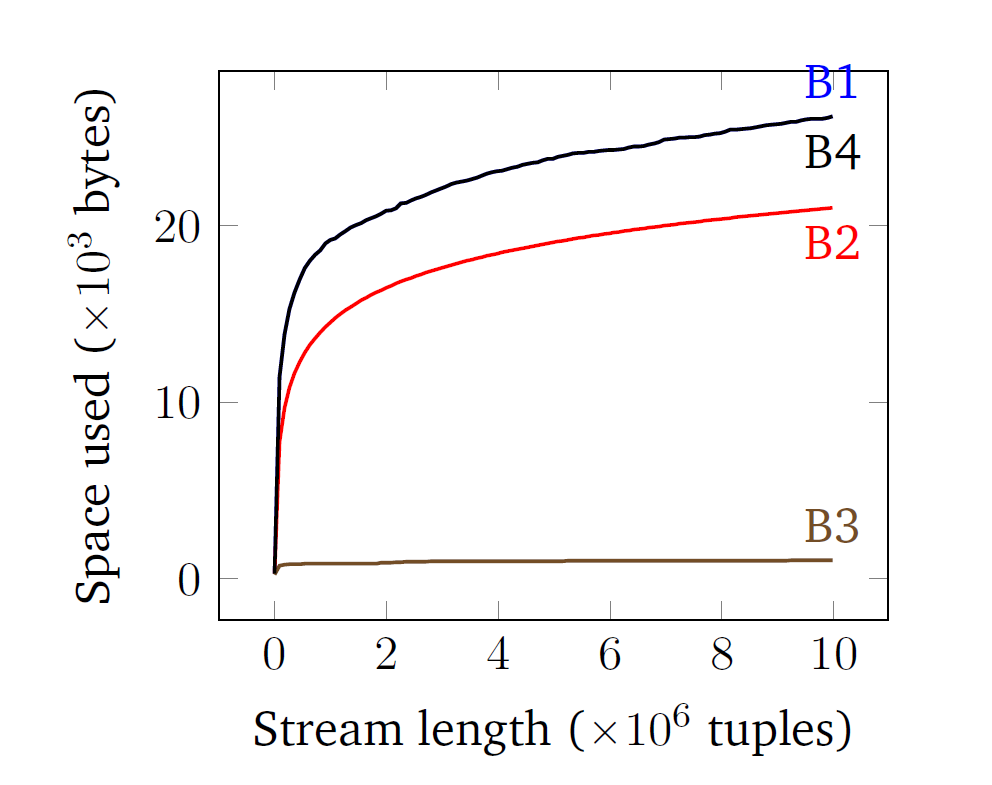 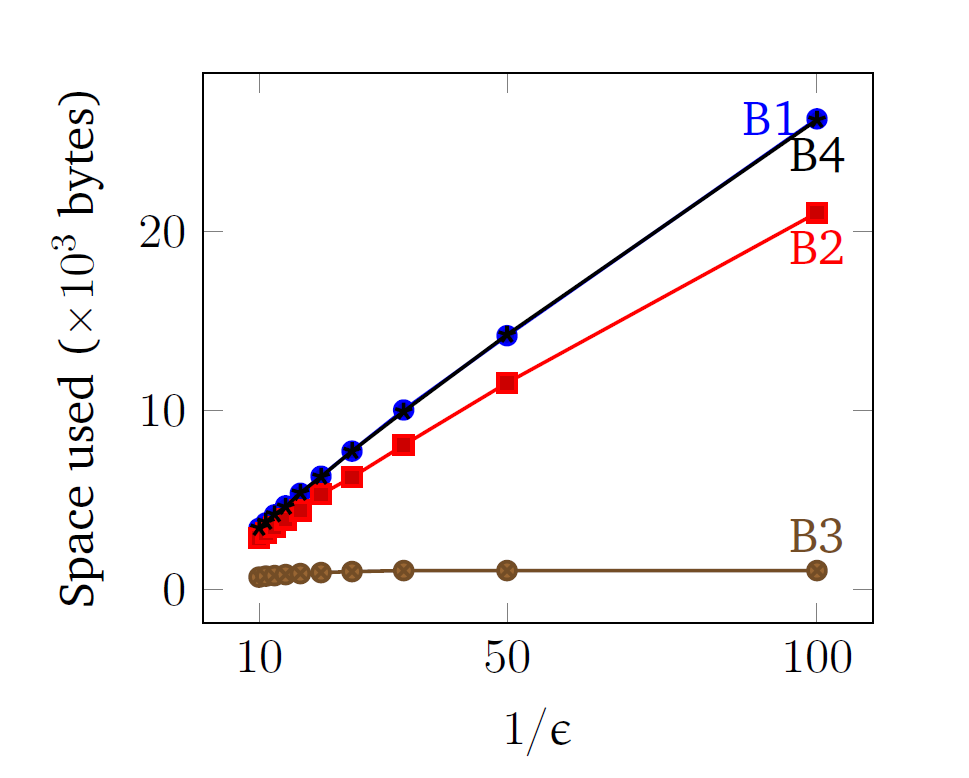 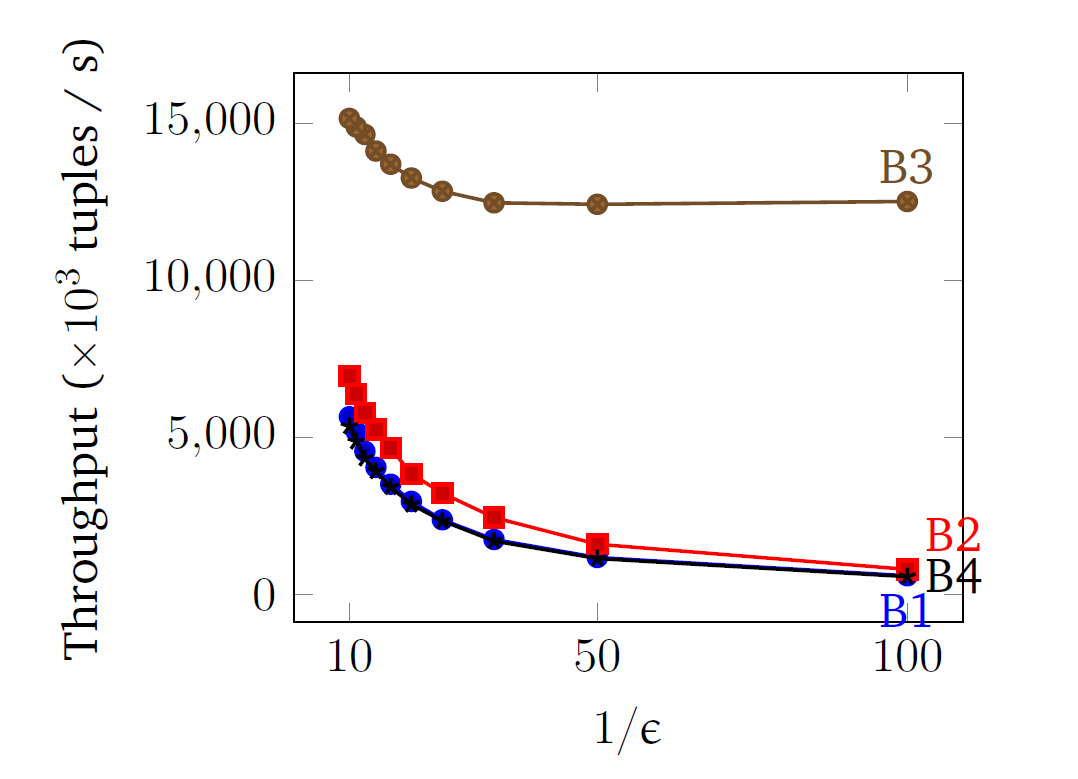 12 September 2016
Regular Programming over Data Streams
46
User Experience
NEXMark data stream[Tucker et al, 2002]Simulated event stream from online auction

Linear Road[Arasu et al, 2004]Events from vehicle traffic simulation

Sequence of events from a hypothetical bank
Able to write several non-trivial queries
Performance consistently ≈100k tuples/s
Consistency check helped to identify bugs in queries

Unable to express some benchmark queries
“What is the average time spent by a car on the road?”
12 September 2016
Regular Programming over Data Streams
47
Related Work
12 September 2016
Regular Programming over Data Streams
48
[Speaker Notes: Hope to describe broadly the other relevant literature.
Necessarily omit many individual pieces of work.]
Parsing Technologies
12 September 2016
Regular Programming over Data Streams
49
Streaming Databases
Tapestry for email messages: [Terry et al, 1992]
Aurora / Borealis:[Abadi et al, 2003], [Abadi et al, 2005]Network of stream processors: filter, project, join, etc.
STREAM: [Arasu et al, 2004]Three operator types:
stream-to-relation,
relation-to-relation (SQL),
relation-to-stream
QREs add stateful structure to the stream!
12 September 2016
Regular Programming over Data Streams
50
Complex Event Processing
NiagaraCQ                                            [Chen et al, 2000]
Applications in RFID data processing  [Wu et al, 2006]
Cayuga      [Demers et al, 2006], [Demers et al, 2007],                                                             [Brenna et al 2007]

Survey:                                       [Cugola, Margara, 2012]

Publish/subscribe models based on complex event patterns
12 September 2016
Regular Programming over Data Streams
51
[Speaker Notes: Server produces events, client specifies pattern on which to be notified
Focus on notification rather than computation]
Streaming Algorithms
Online selection                      [Munro, Paterson, 1978]Distinct elements                      [Flajolet, Martin, 1985]Frequency moments      [Alon, Matias, Szegedy, 1996]

Textbooks                                    [Muthukrishnan, 2005]

Mostly orthogonal goals to oursAlgorithms for specific challenging problems vs framework to specify large class of simple queries
12 September 2016
Regular Programming over Data Streams
52
Conclusion
12 September 2016
Regular Programming over Data Streams
53
Introduced combinator-based formalism for stream processing
Expressiveness
DReX can express exactly the class of regular string transformations
QREs can express exactly the class of regular cost functions
12 September 2016
Regular Programming over Data Streams
54
[Speaker Notes: In this thesis, we proposed combinator-based formalisms for stream processing
Potential for great tool support: automatic parallelization, query optimization
Studied two foundational questions
Logical: Expressiveness
Algorithmic: Function evaluation]
Progress Since Thesis Proposal
12 September 2016
Regular Programming over Data Streams
55
[Speaker Notes: Work in progress:
Static analysis
Parallel evaluation
Tightening the proof of expressive completeness]
Conclusion
Future work
12 September 2016
Regular Programming over Data Streams
56
Future Work: “map-collect”
“What is the average time spent by a car on the road?”
“map-collect”
Possibly also distributed evaluation
≈ group by
Exit time − Entry time
car id?
avg
⋮
Road traffic data
12 September 2016
Regular Programming over Data Streams
57
[Speaker Notes: Also:
Binary predicates
Sliding windows]
Future Work: Query Optimization
12 September 2016
Regular Programming over Data Streams
58
Future Work
For DReX:
Postcondition computation is PSPACE-complete
Equivalence checking of DReX is decidableComplexity is open
12 September 2016
Regular Programming over Data Streams
59
Future Work
Extensionsmap-collect, sliding windows, binary predicates
Query optimizationRewriting + parallel evaluation

Expression inference
Static analysis

Online monitoring of cyber-physical systems
12 September 2016
Regular Programming over Data Streams
60
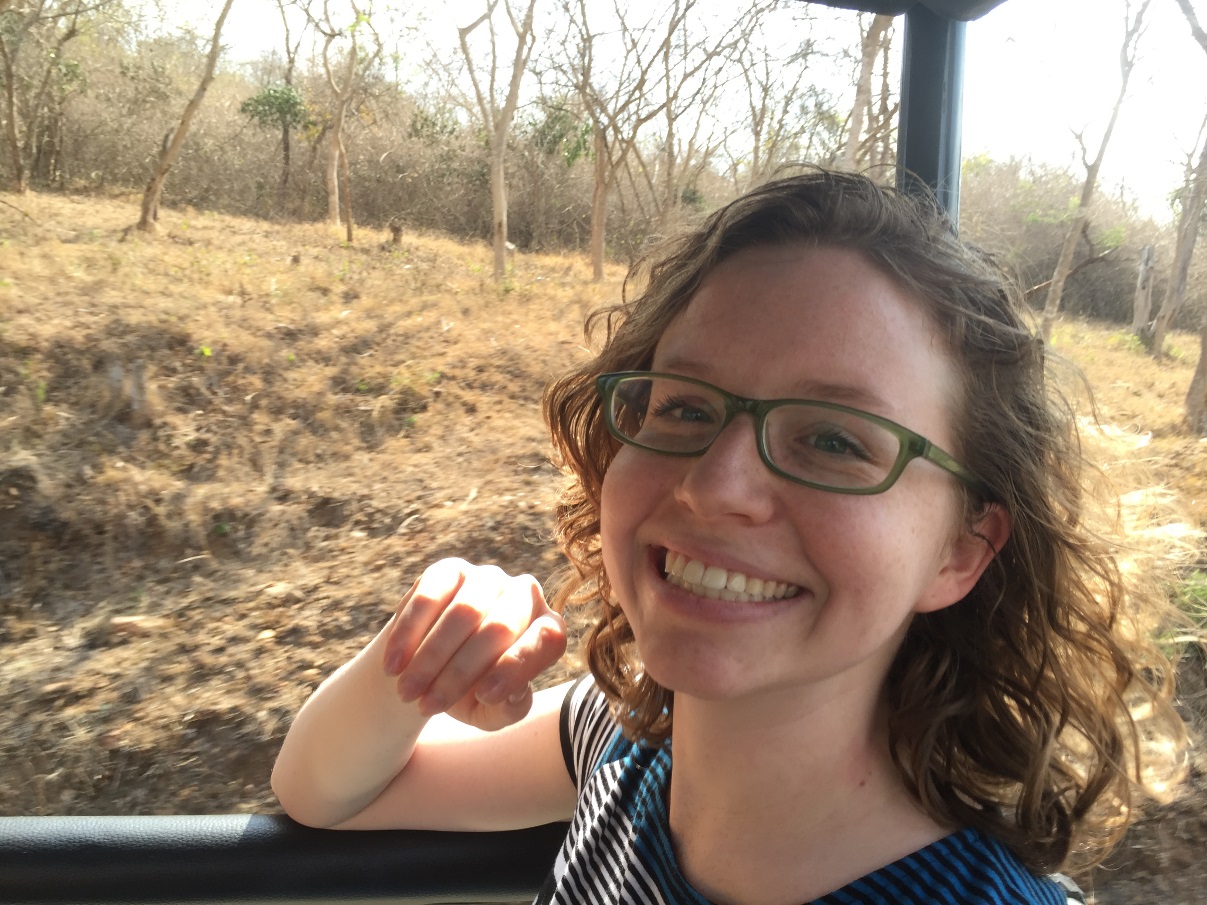 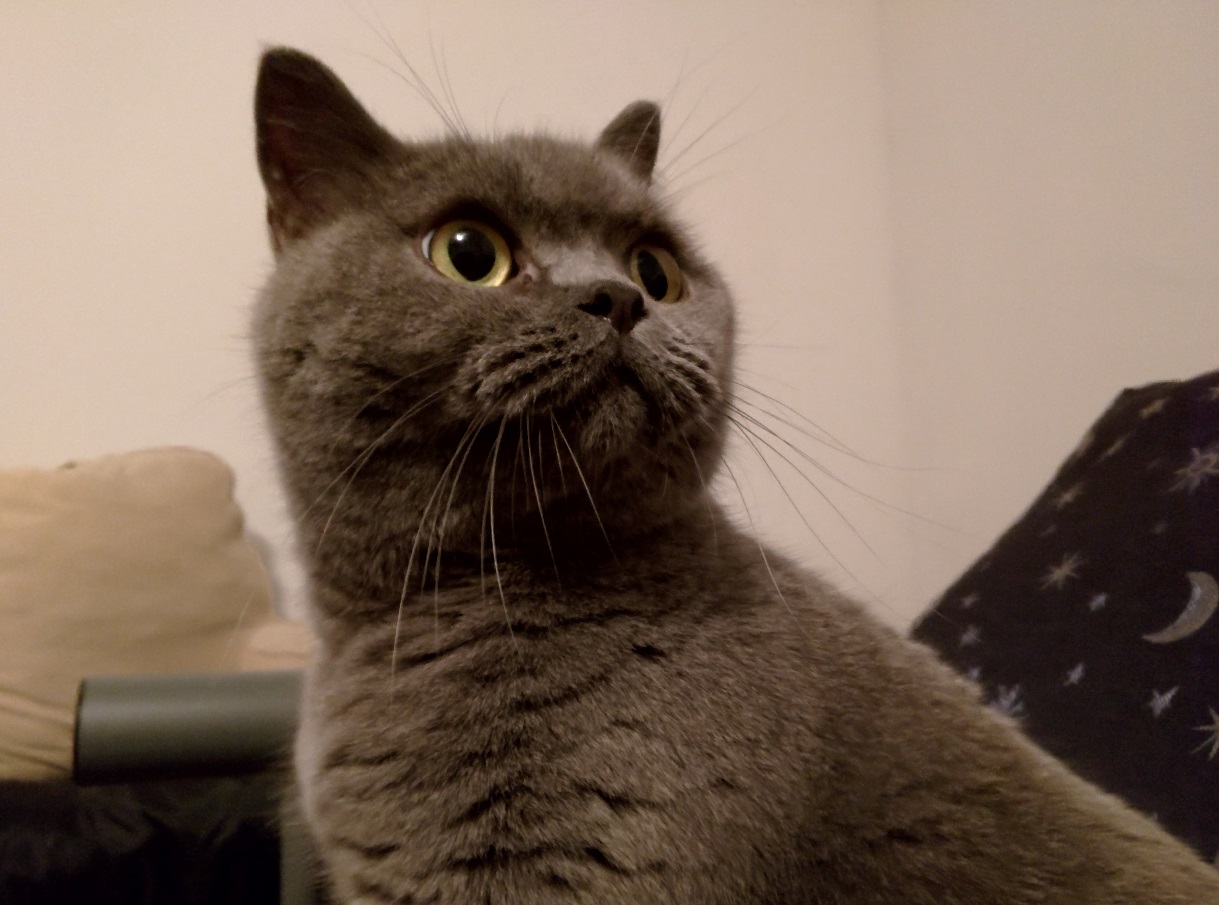 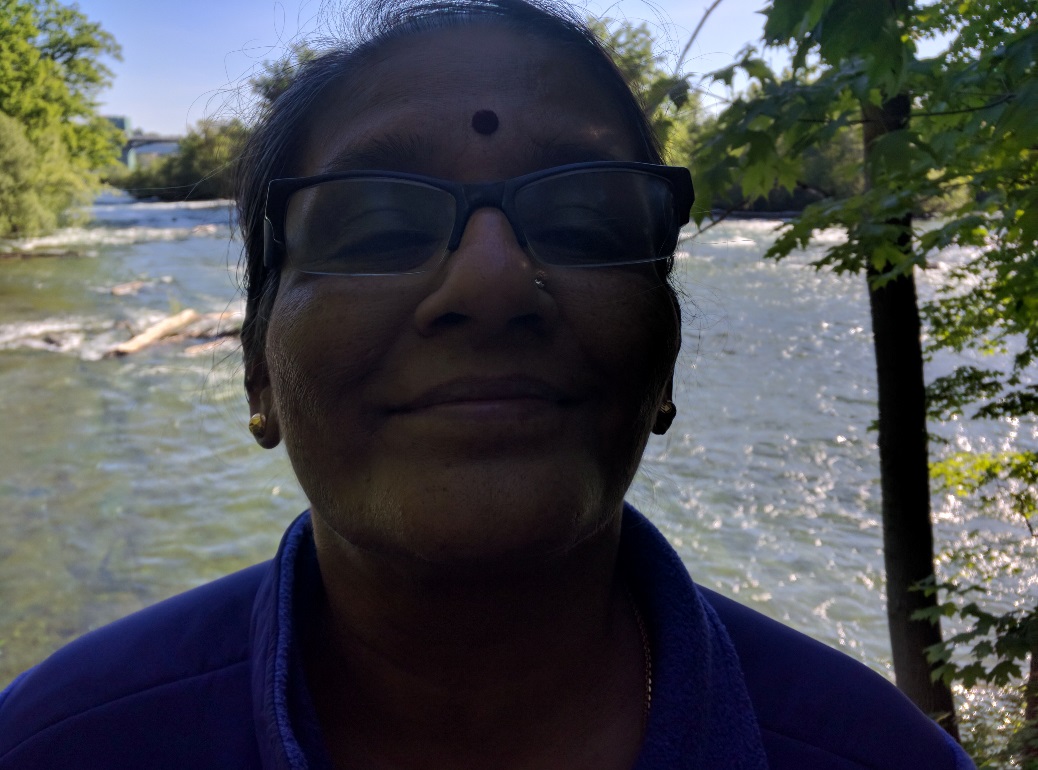 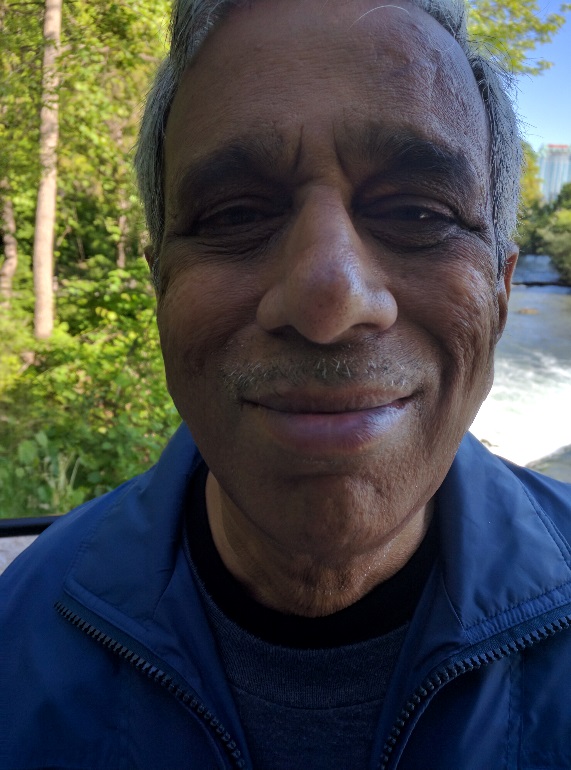 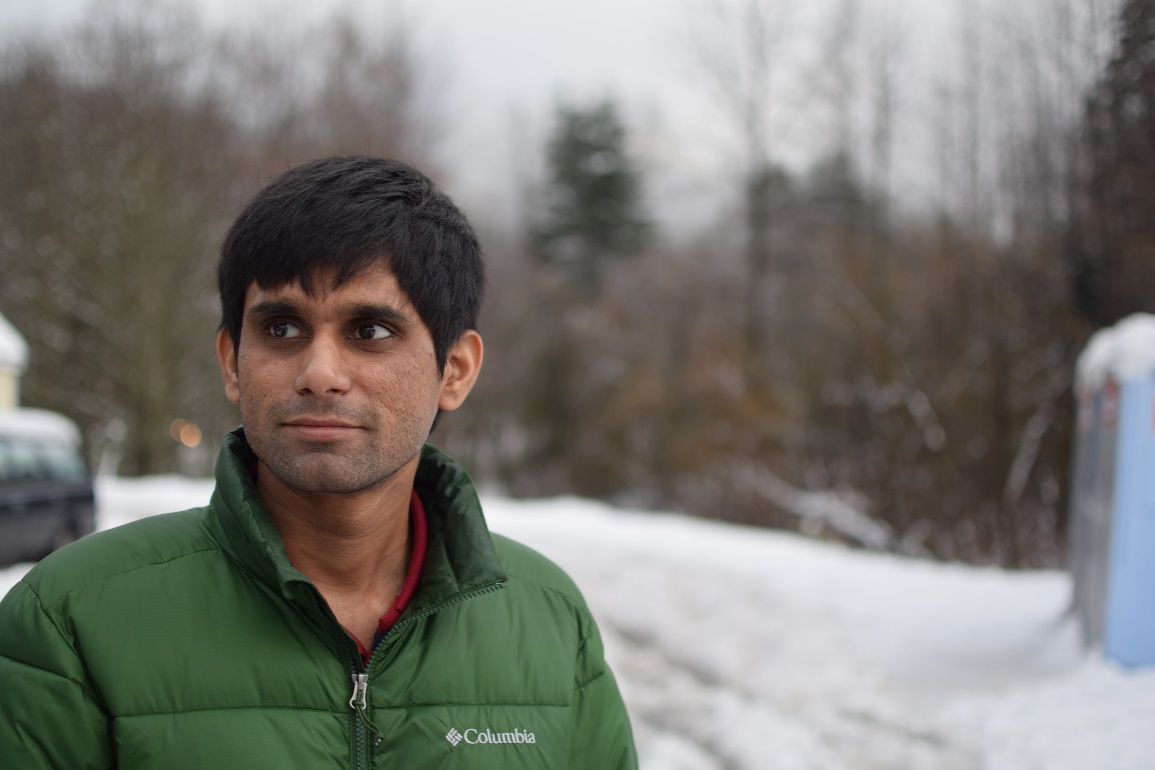 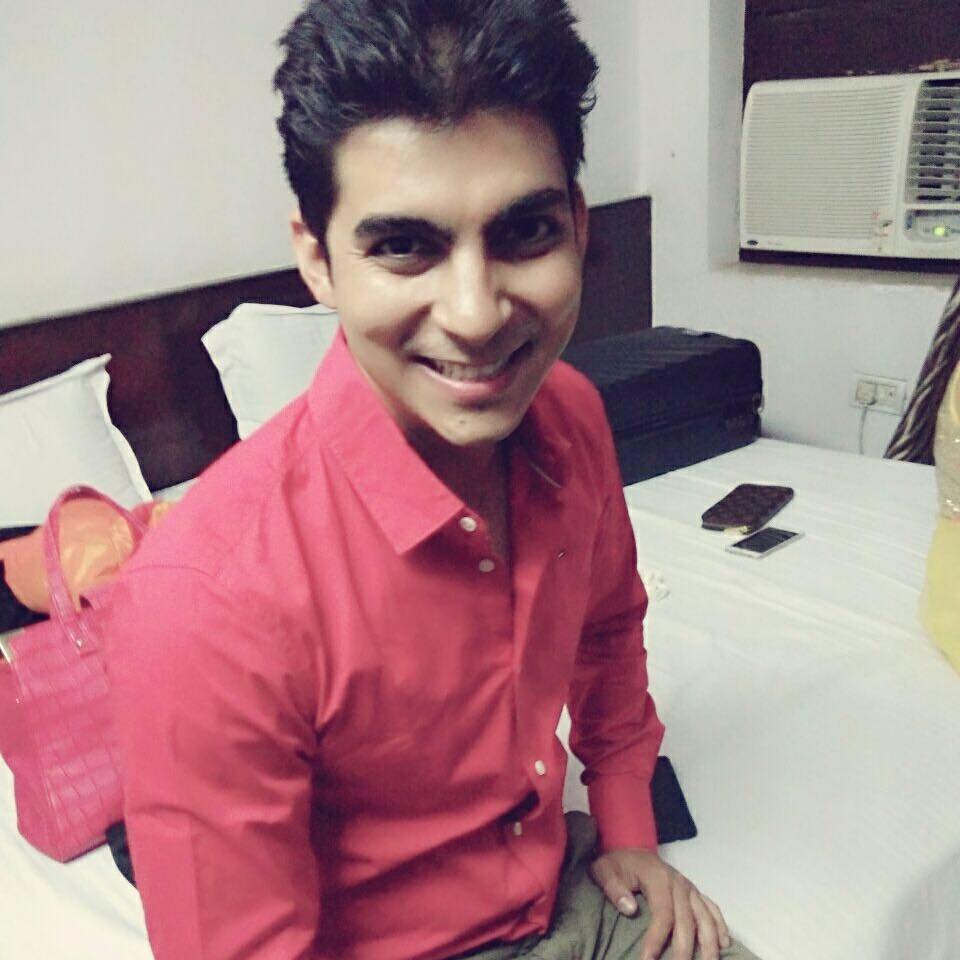 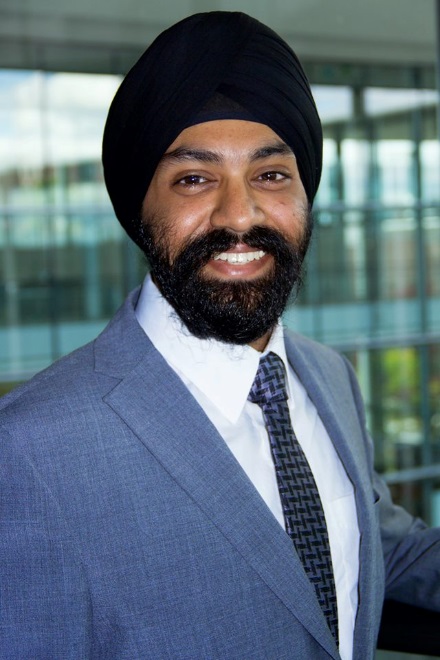 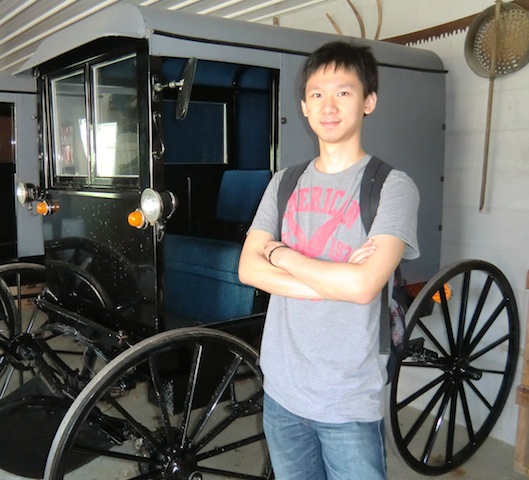 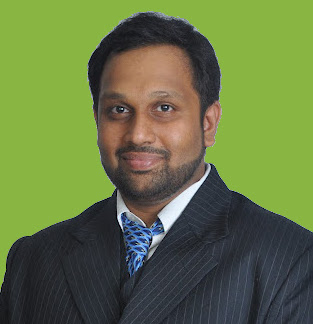 Thank You!
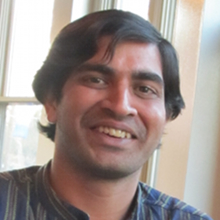 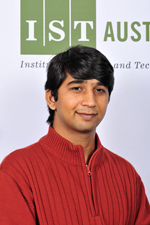 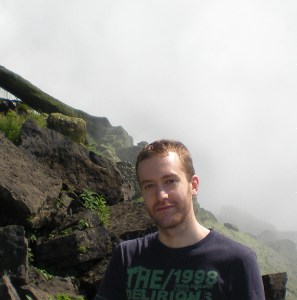 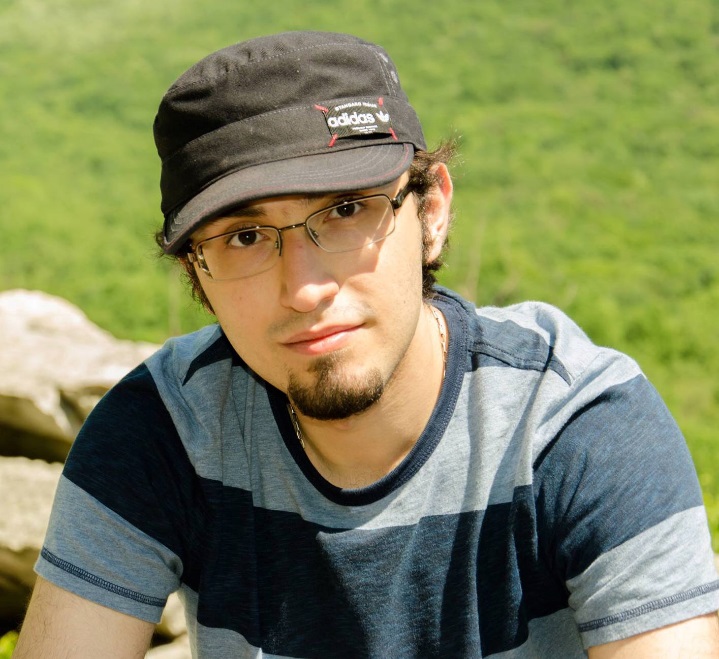 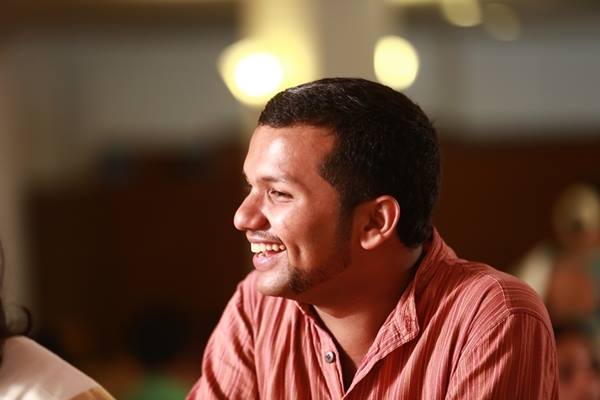 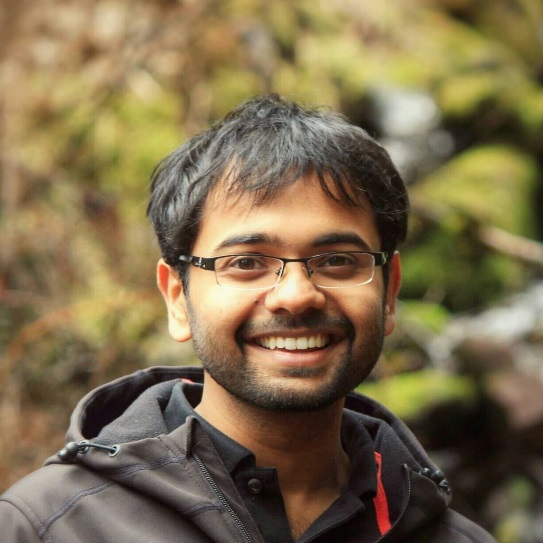 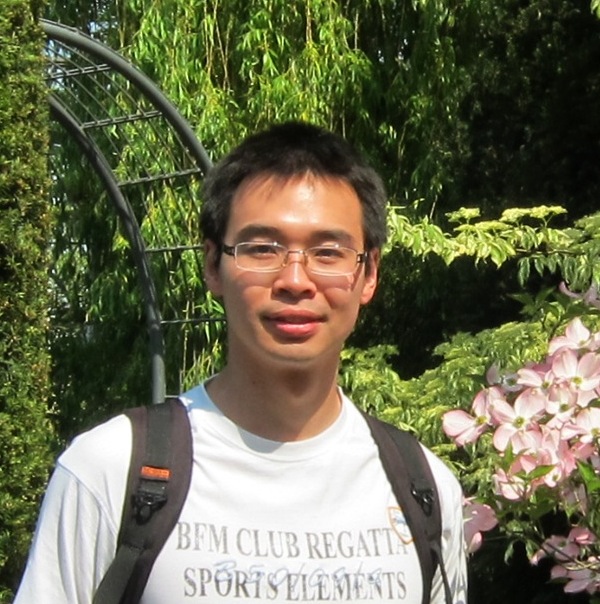 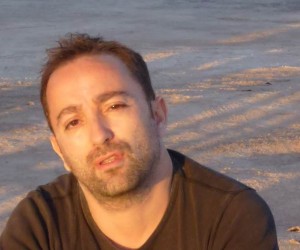 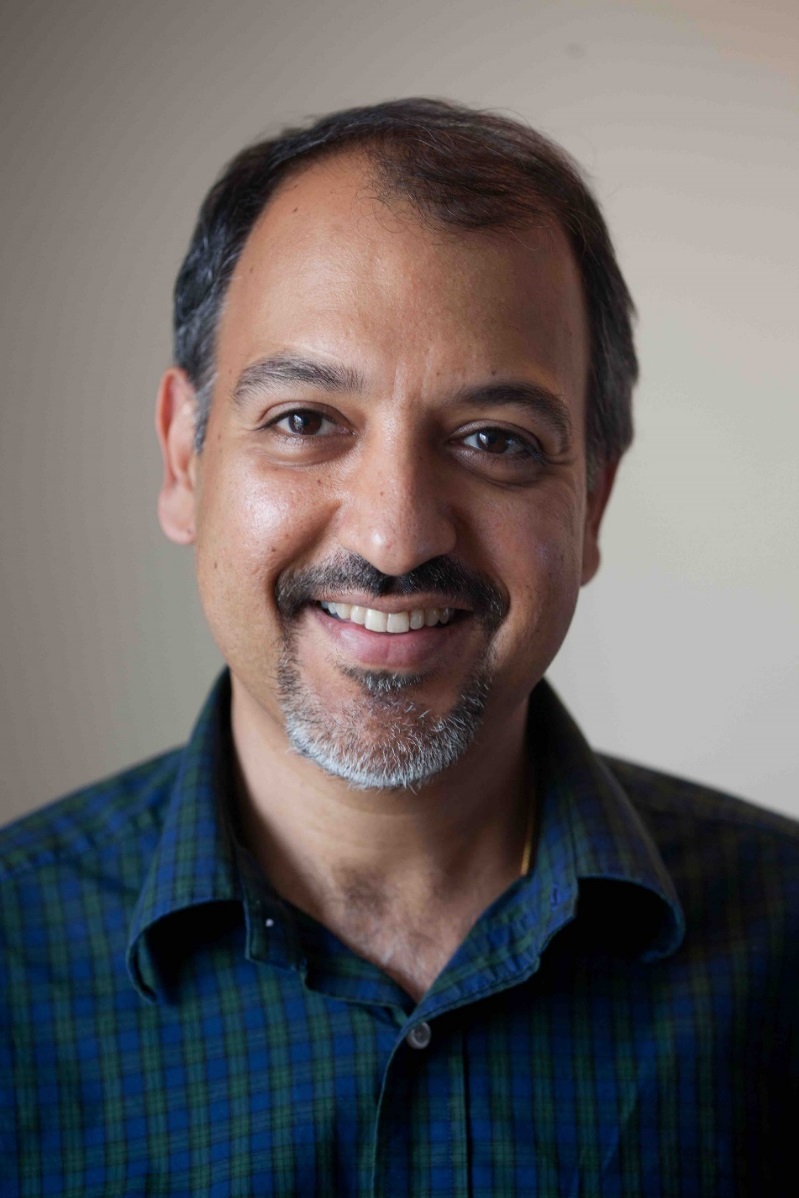 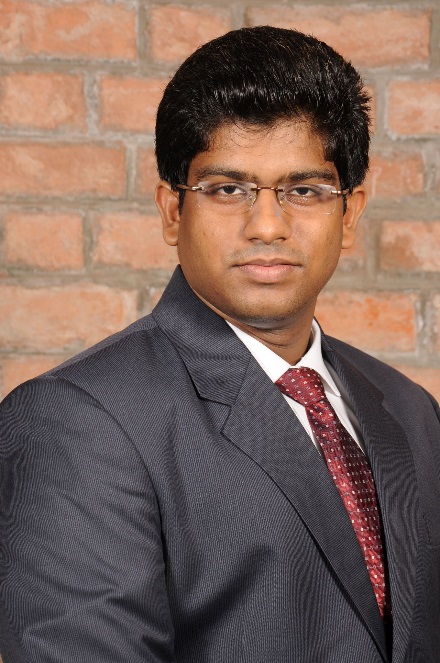 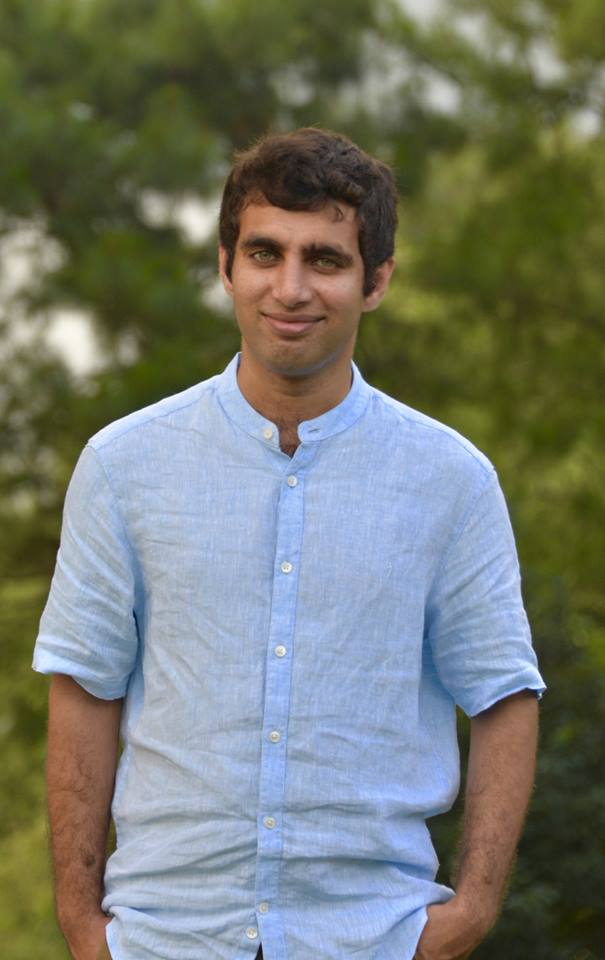 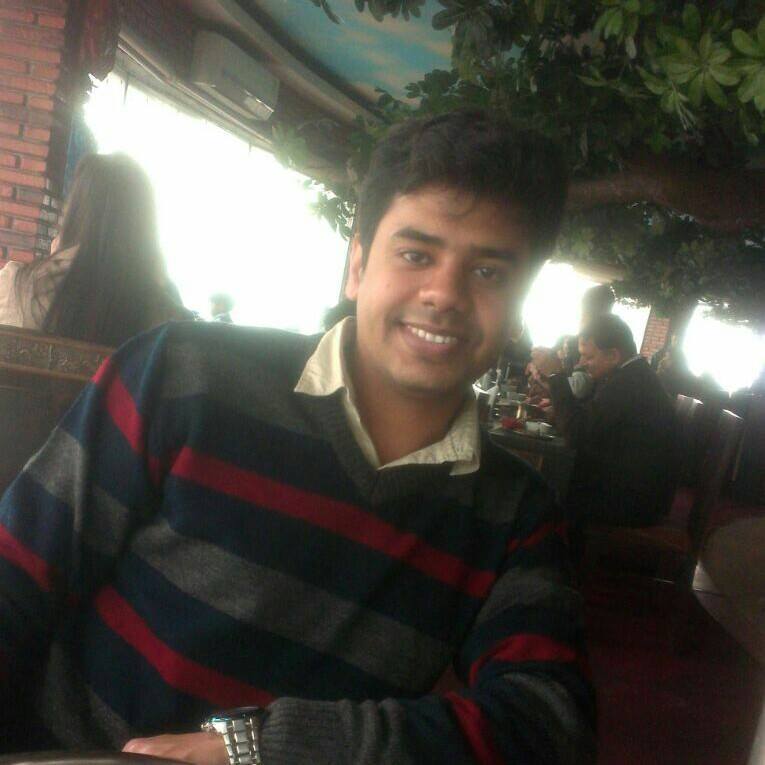 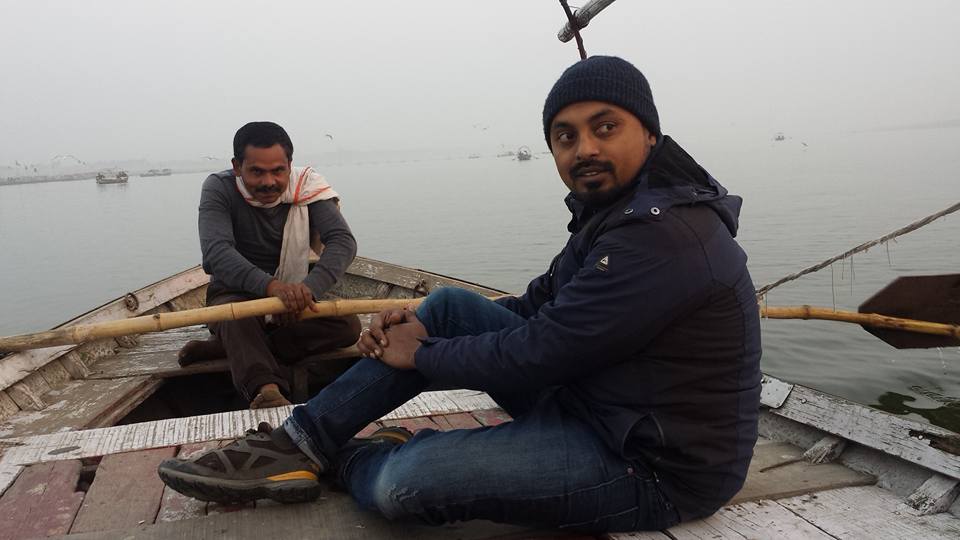 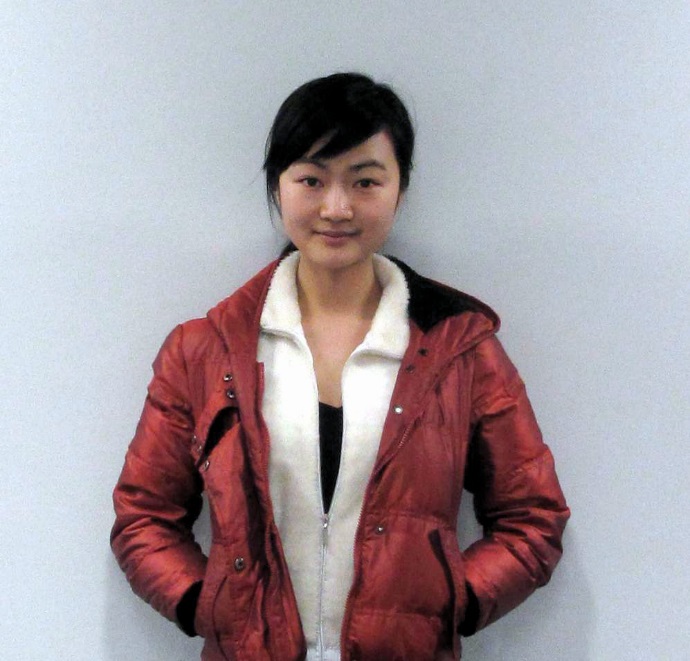 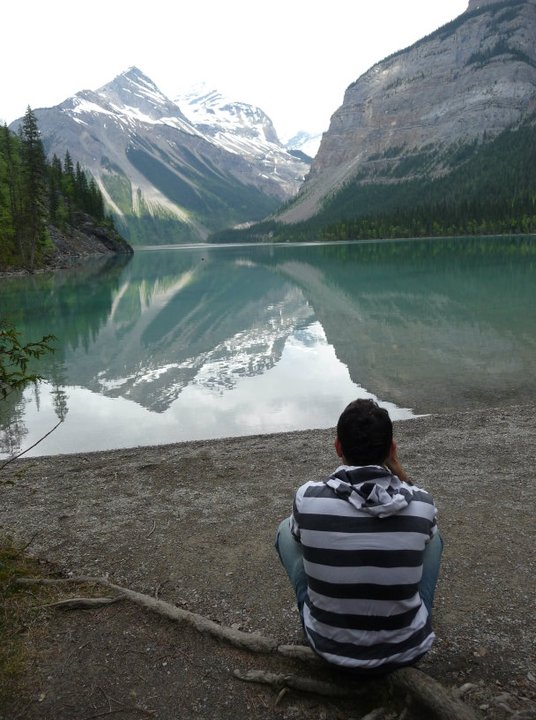 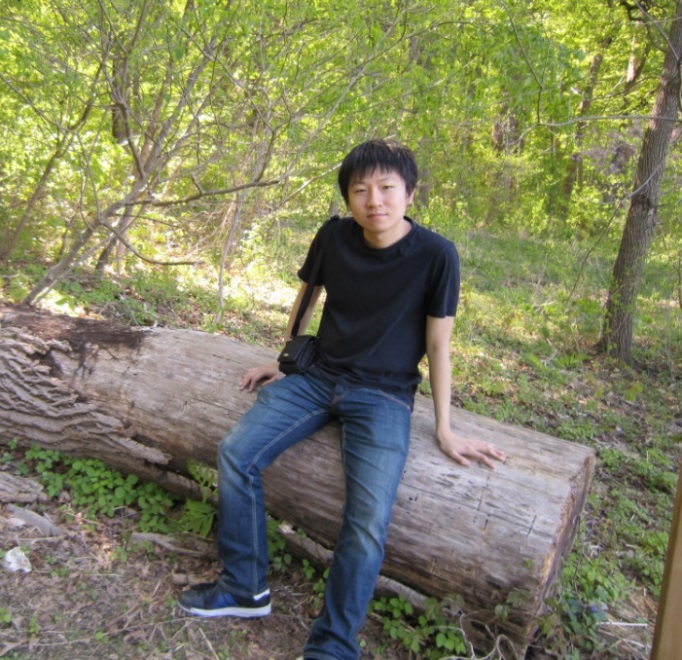 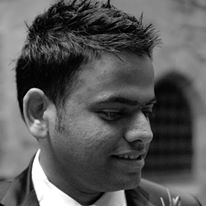 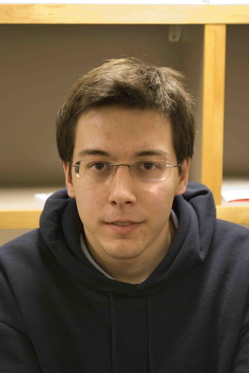 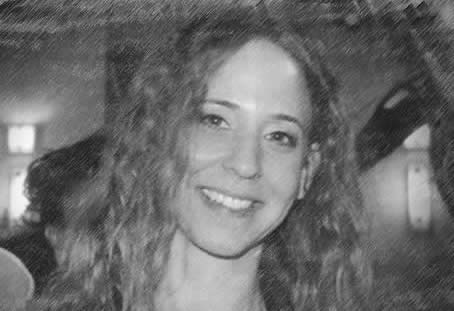 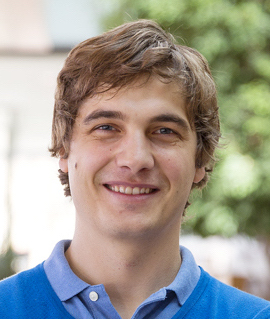 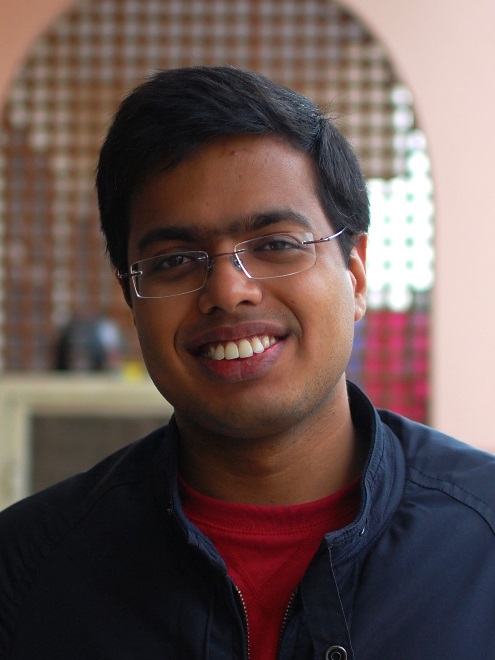 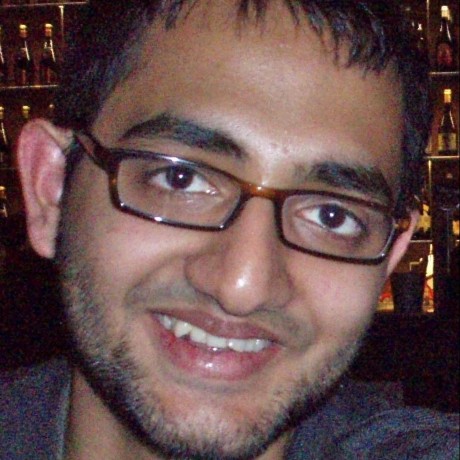 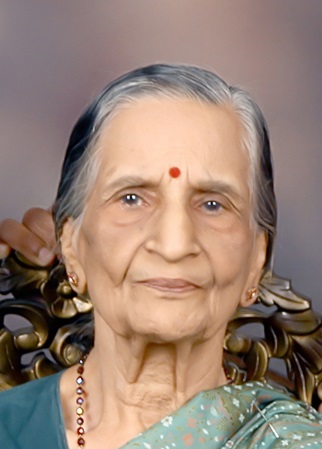 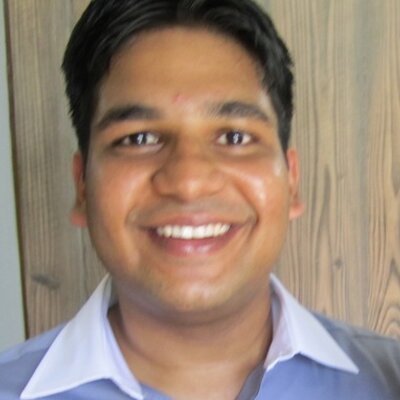 12 September 2016
Regular Programming over Data Streams
61
[Speaker Notes: Postdocs: Jyotirmoy, Arjun Radhakrishna, Kostas, Dana
Postdocs: Ashutosh, Christos
Internship: Jason, Youssef
Lab: Abhishek, Salar, Yifei, Loris, Nimit
Nan, Shahin, Kai, Arjun Ravi Narayan
ECE Lobby: Neeraj, Modi, Manchem, Abhishek Anand
Carin, Floki, VA, Pavan Nukala
Appu, Ammandu, Ambu, Ajji]